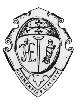 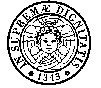 Università degli
Studi di Pisa
Azienda Ospedaliera Pisana
AGGIORNAMENTO SULLA GESTIONE ATTUALE 
DELLA TERAPIA DELL’ASMA
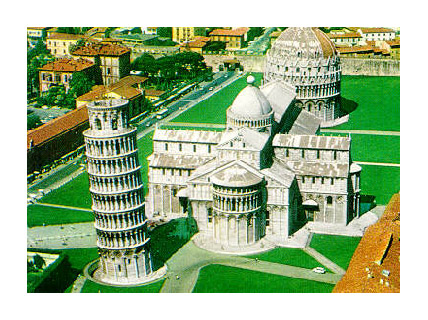 Pierluigi Paggiaro
GINA International Executive Committee, Chairman GINA ITaly
Cardio-Thoracic and Vascular Department, University of Pisa
PneumoTrieste 2016 
Trieste 11-12 aprile 2016
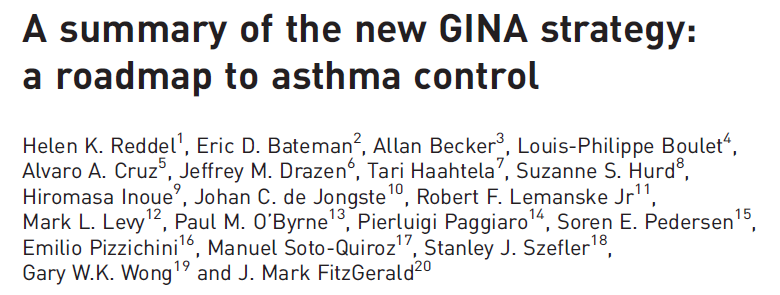 ERJ, 2015
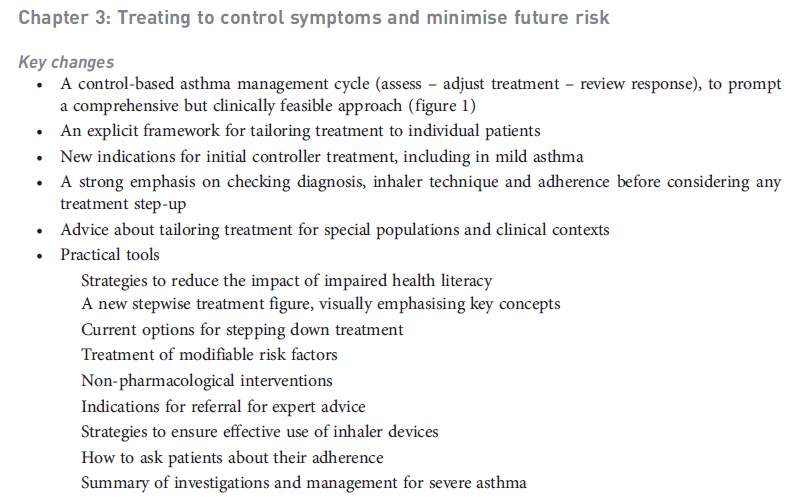 Bronchial Asthmaheterogeneity in clinical presentation
Large difference in clinical manifestations, related to:
Severity of the disease
Heterogeneity of inducers and/or triggers
Level of adherence to therapeutic plan
Existance of different phenotypes
Clinical and functional
Biological 
Difference in:
Strategy of asthma treatment
Strategy in asthma management
A new definition of asthma (GINA 2014):a heterogeneous disease
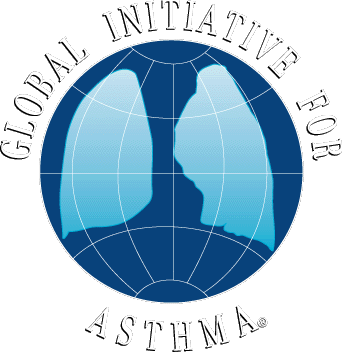 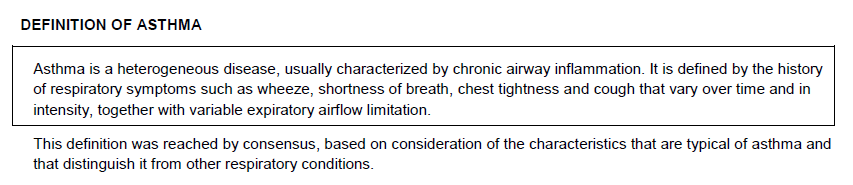 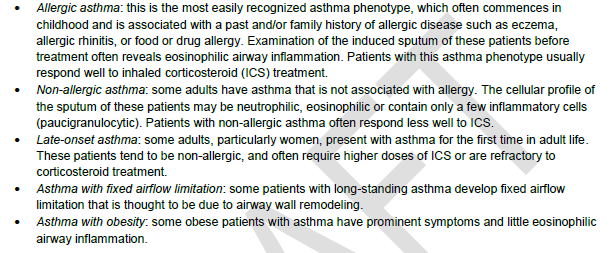 GINA 2014, draft
Bronchial Asthmaheterogeneity in clinical presentation
Large difference in clinical manifestations, related to:
Severity of the disease
Heterogeneity of inducers and/or triggers
Level of adherence to therapeutic plan
Existance of different phenotypes
Clinical and functional
Biological 
Difference in:
Strategy of asthma treatment
Strategy in asthma management
Asthma phenotypesEosinophilic vs non-eosinophilic asthma
Eosinophilic phenotype
Allergen-induced asthma, children asthma
Severe asthma with frequent exacerbations (CS-dependent asthma)

Non eosinophilic phenotype
Specific “triggers” (pollutants, endotoxins, chemicals, viruses)
In all asthma severity levels
Stable over time ?
Lower response to ICS 
	 different therapeutic strategies ?
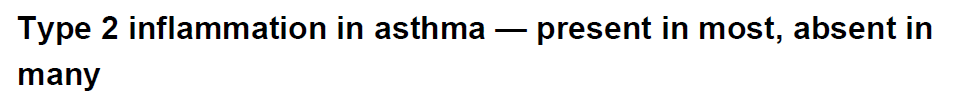 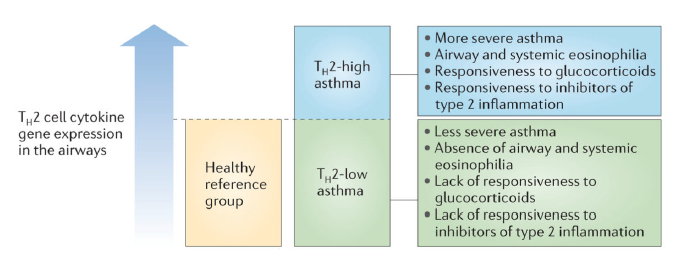 Fahy, Nat Rev Immunol 2015
Sputum Eosinophils
Both eosinophilic and non-eosinophilic inflammatory patterns in asthma seem fairly stable over time
100
87%
Sputum Eosinophils
10
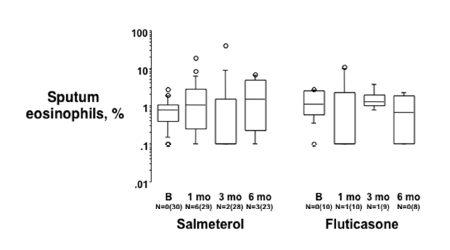 3
5%
2
1
0.1
1
2
3
4
5
6
7
8
9
10
11
12
13
14
15
16
17
18
19
20
Bacci et al, Respirology 2012
Dente et al, IAAI 2015
Assessment of asthma severity
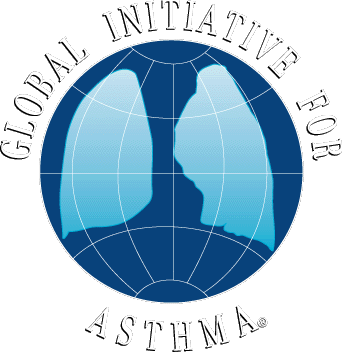 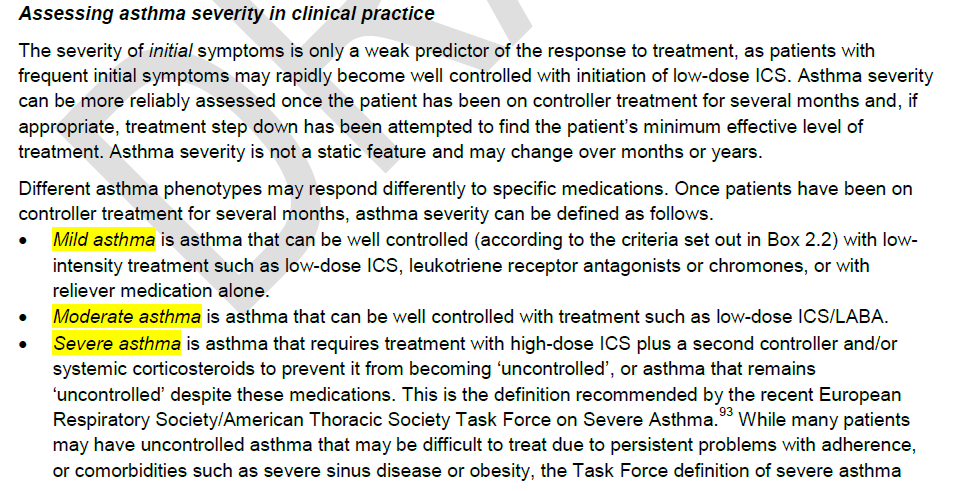 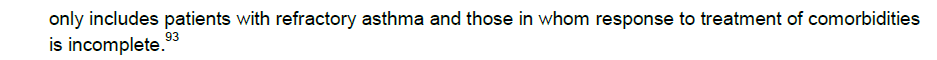 GINA 2014
Asthma treatment: open points
Mild asthma:
Regular  low-dose ICS vs «as-needed» therapy
Low-dose ICS vs LRTA

Moderate asthma:
Regular low-medium dose ICS/LABA vs SMART therapy

Severe asthma:
Anticholinergics drugs
Omalizumab: efficacy and safety
New biologics
2
1,5
Number of exacerbations per patients/year
1
0,5
0
As needed
As needed
Regular
Regular
combination
albuterol
beclomethasone
combination
EFFECT OF EXACERBATIONS
Papi et al, N Engl J Med 2007;356; 2040-2052
CUMULATIVE DOSE OF BECLOMETHASONE (BDP)
**
**
100
80
60
mg
40
20
0
prn BDP/S
prn S
regular BDP
regular
BDP/S
Papi et al, N Engl J Med 2007;356; 2040-2052
Randomised controlled trial if inhaled corticosteroid/fast-onset LABA reliever therapy in mild asthma
The Novel START trial will investigate the efficacy and safety of ICS/fast-onset LABA as sole reliever therapy in pts with intermittent or mild persistent asthma.

Primary aim: compare efficacy *BUD/FORM with:

SABA reliever therapy 
Maintenance ICS plus SABA
*N° of exacerbations per patient x year
Beasly R et al, ERJ February  2016
New aspects of asthma management
Confirming the importance of maintenance therapy
Except mild asthma
Major role of combination therapy (LABA/ICS)
Major focus on step-up and step-down
Using different strategy for assessing and maintaining the control
Monitoring symptoms, PEF and/or inflammation
Focus on severe asthma
Add tiotropium (triple therapy)
Add omalizumab
Add new biologics
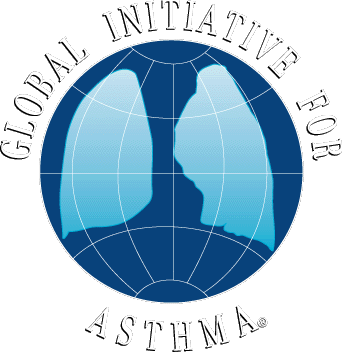 Regular treatment with ICS or combinations is the recommended  treatment in almost all treatments steps
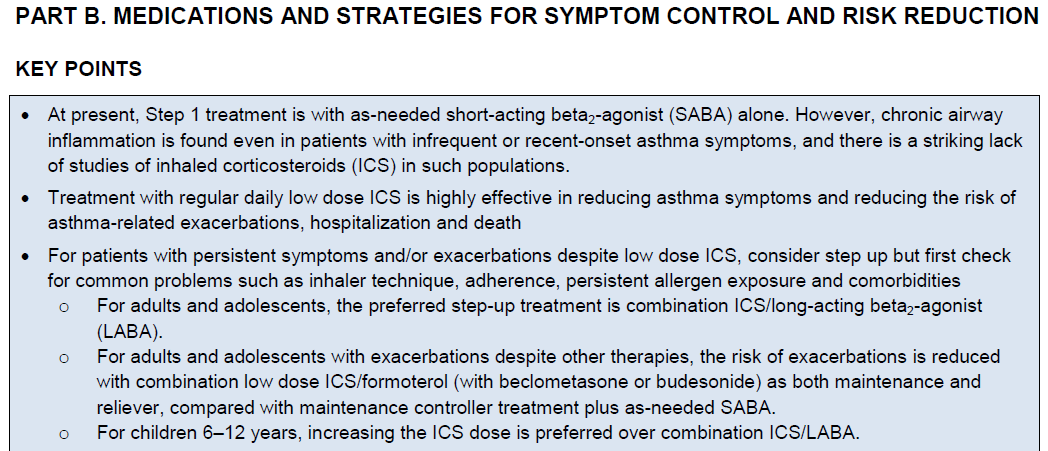 GINA 2014
ICS/LABA combination therapy
Different ICS/LABA combinations
Fluticasone propionate/salmeterol MDI and DPI
Different strenght, standard dosing
Budesonide/formoterol DPI
Single strenght, different dosing
BDP/formoterol MDI and DPI
Single strenght, different dosing
Fluticasone propionate/formoterol  MDI
Different strenght, standard dosing
Fluticasone furoate/vilanterol DPI
Different strenght, once daily

Different indications
Traditional treatment vs maintenance and reliever treatment
Different severity ?
FP/F combination: 
comparison with monocomponents
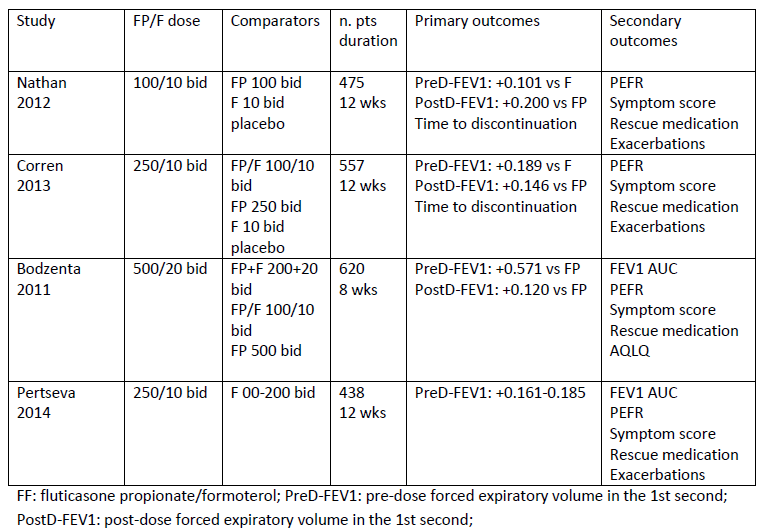 Latorre et al, Pulm Pharm Ther 2015
Efficacy and tolerability of FF/VI 184/22 (high strenght) in asthma: drop out for lack of efficacy
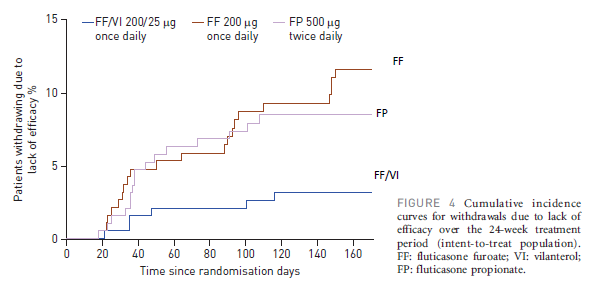 Durante le 24 settimane di trattamento un numero inferiore di pazienti trattati con FF/VI è uscito dallo studio (3%) rispetto a quanto successo nei bracci trattati con FF (11%) e FP (9%)
O’Byrne et al;  Eur Respir J. 2014
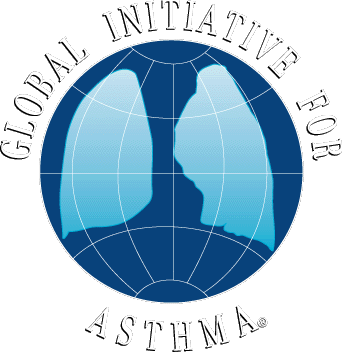 Role of combination therapy
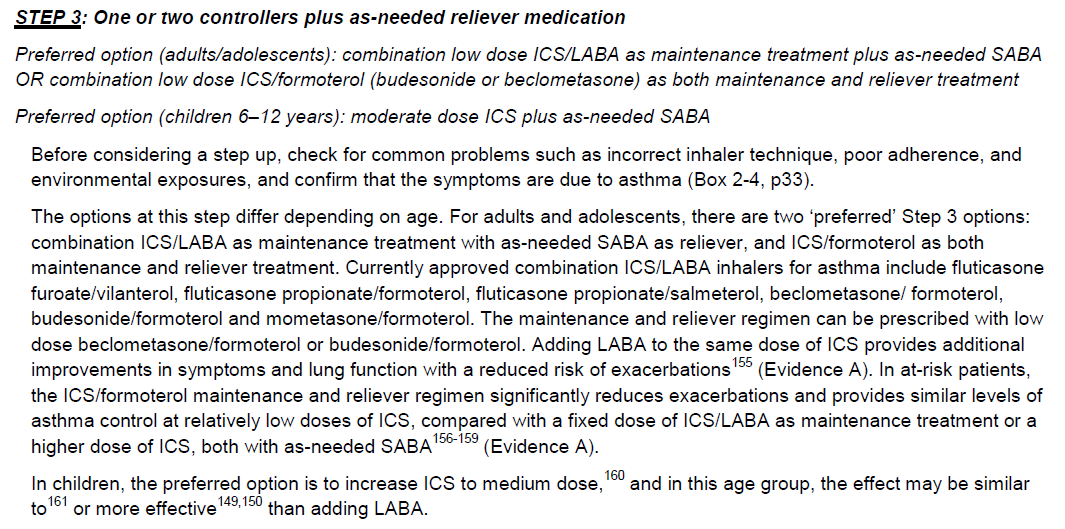 GINA 2014
“Maintenance and reliever” strategy reduces asthma exacerbations, as well as or better than traditional strategies
Humbert et al, Allergy 2008
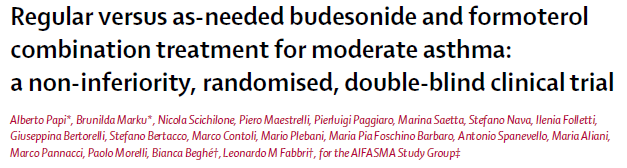 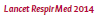 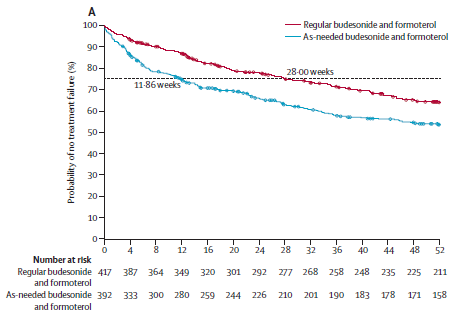 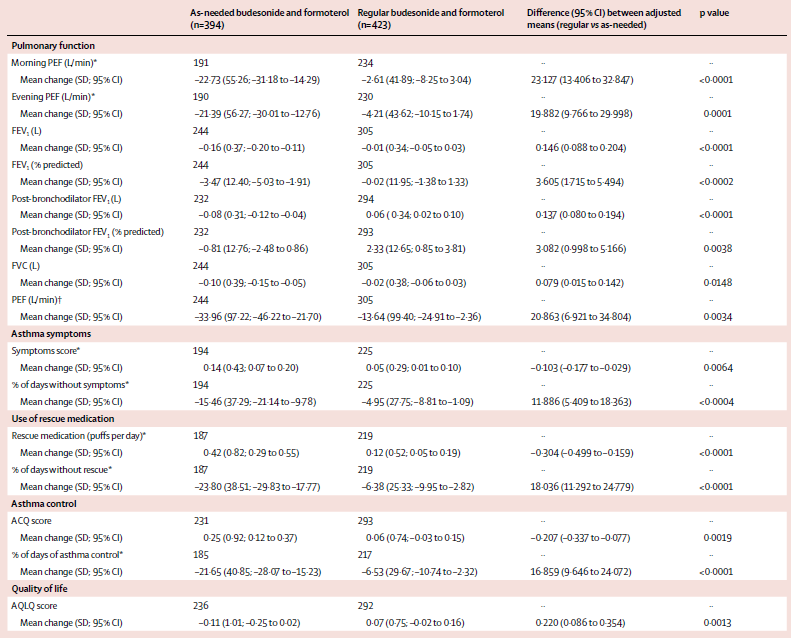 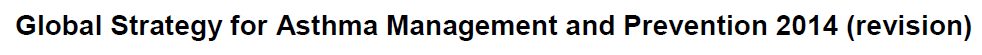 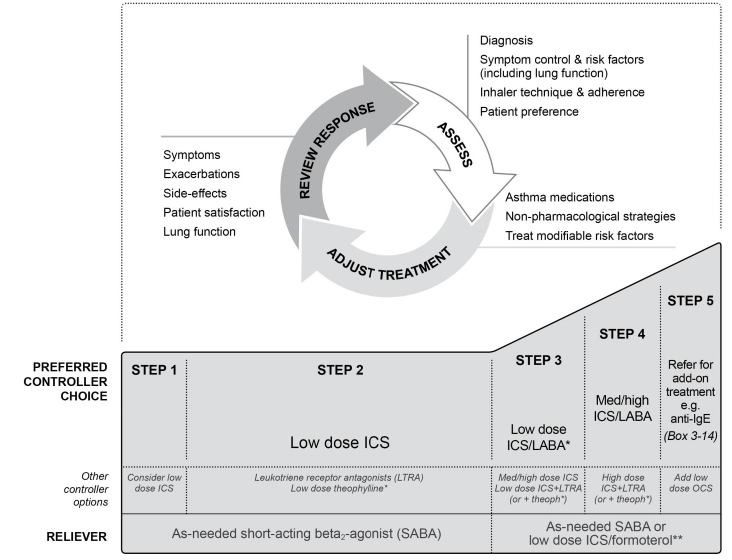 New aspects of asthma management
Confirming the importance of maintenance therapy
Except mild asthma
Major role of combination therapy (LABA/ICS)
Major focus on step-up and step-down
Using different strategy for assessing and maintaining the control
Monitoring symptoms, PEF and/or inflammation
Focus on severe asthma
Add tiotropium (triple therapy)
Add omalizumab
Add new biologics
The control of sputum eosinophilia is associated 
with a reduction in asthma exacerbations,
but only for eosinophilic exacerbations
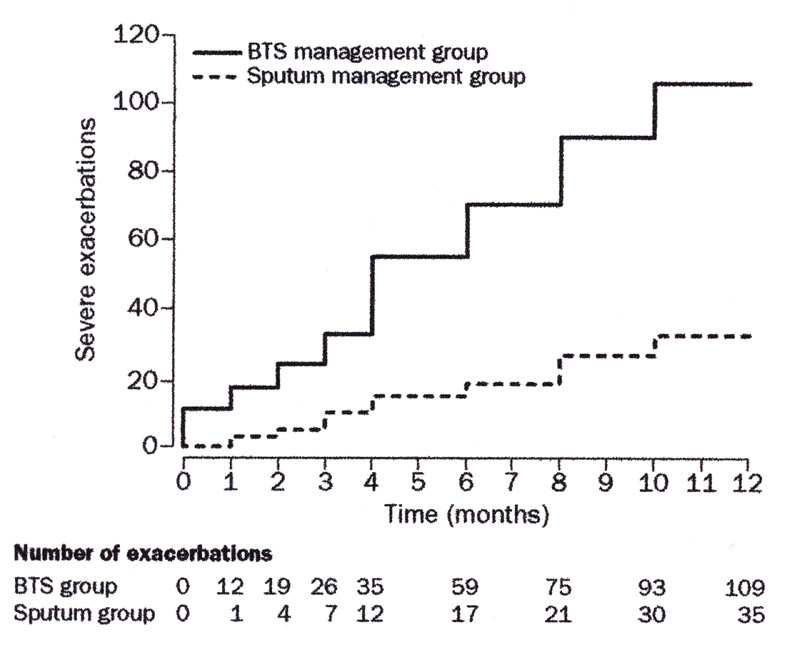 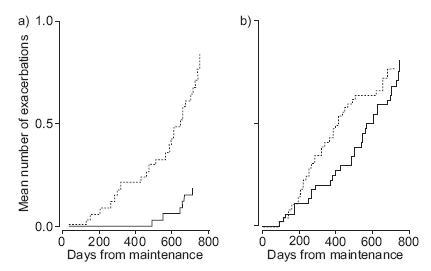 Jayaram et al, ERJ 2006
Green et al, Lancet 2002
Biomarker-based or symptom-based adjustement of ICS is not superior to physician-based adjustment
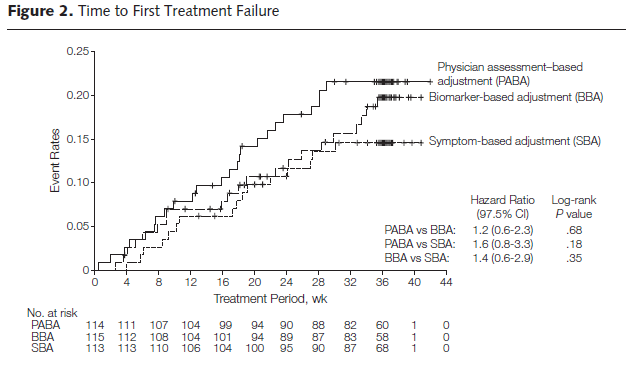 Calhoun et al, JAMA 2013
New aspects of asthma management
Confirming the importance of maintenance therapy
Except mild asthma
Major role of combination therapy (LABA/ICS)
Major focus on step-up and step-down
Using different strategy for assessing and maintaining the control
Monitoring symptoms, PEF and/or inflammation
Focus on severe asthma
Add tiotropium (triple therapy)
Add omalizumab
Add new biologics
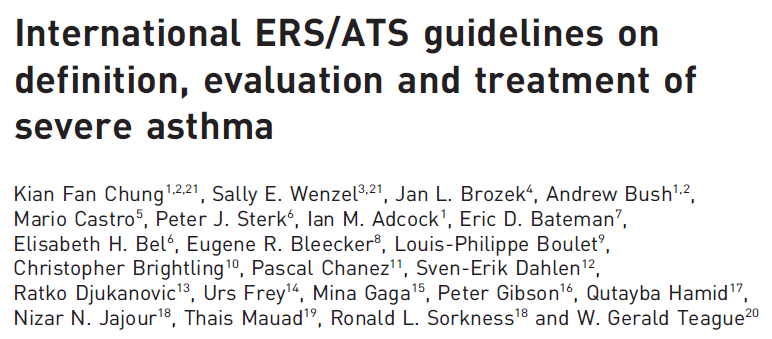 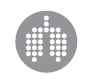 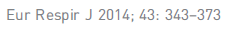 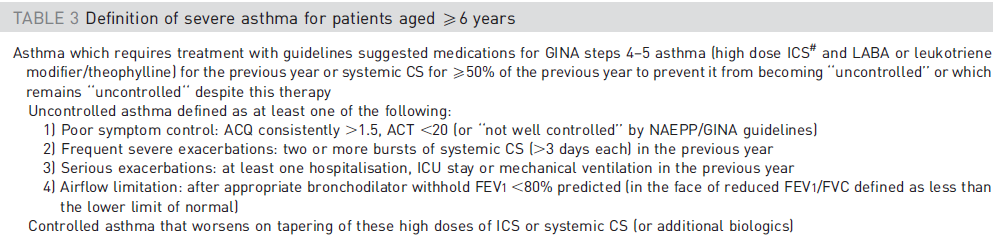 Severe asthma: heterogeneity of mechanisms
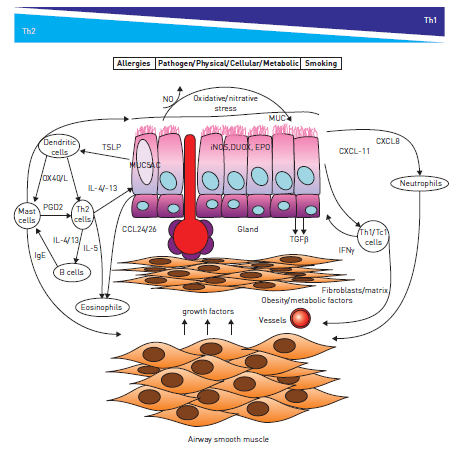 Chung et al, 
ERJ 2014
Anticholinergics in asthma
Short-acting anticholinergics in asthma
Less effective than short-acting beta2-agonists
Recommended only in acute severe asthma attack
Tiotropium:
Largely used in COPD
Recent studies on tiotropium in asthma
Since 2007
Large RCTs with Tiotropium in Asthma (TinA)
In severe  asthmatics  (Primo-TinA: Kernstjen, NEJM 2012)
In moderate asthmatics (Mezzo-TinA: Kernstjen, LancetResp 2015)
In mild asthmatics  (Grazia-TinA: Paggiaro, JACI 2015 under revision)
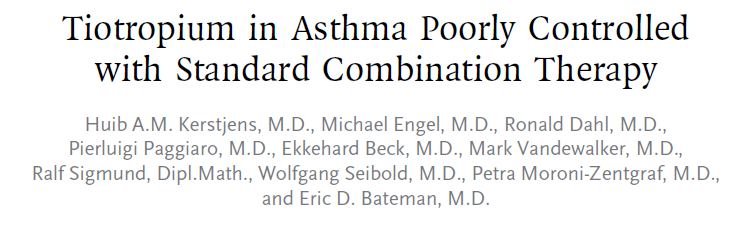 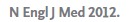 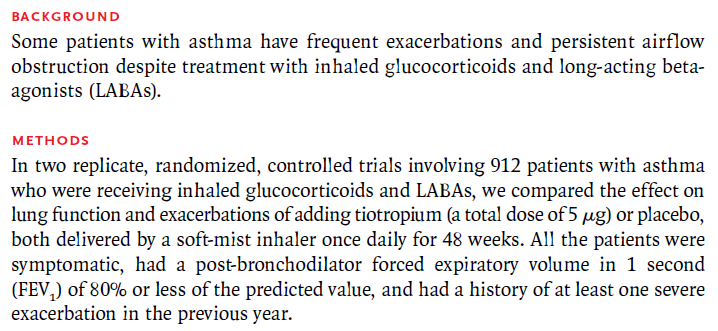 First two coprimary endopoints (FEV1)
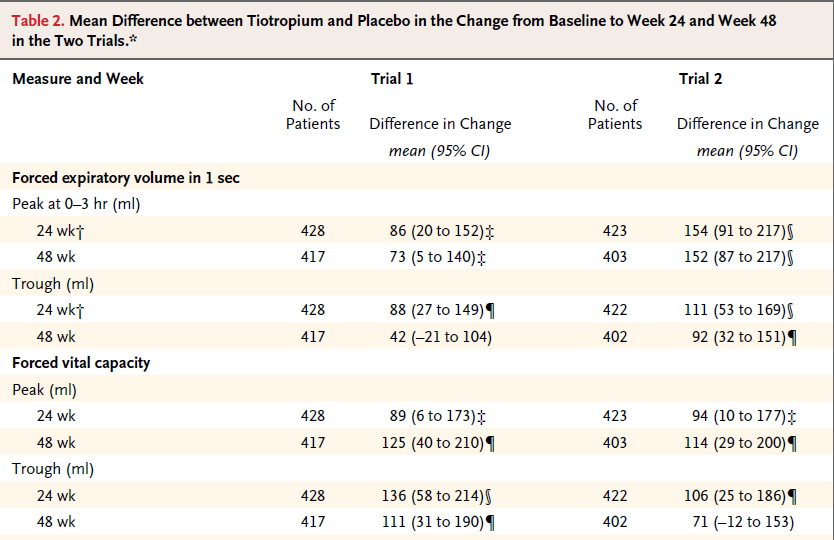 Kerstjens et al, NEJM 2012
Third coprimary endopoint (severe exacerbations)
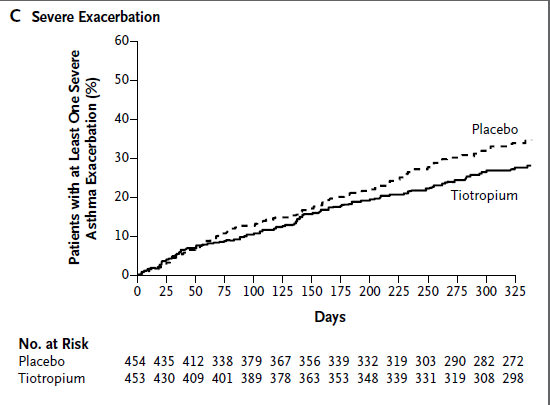 Severe exacerbation rate
- 21%
Time to first ex: + 56 days
NNT: 15


Minor changes in symptoms

- ACQ7
 -0.09 in trial 1 (n.s.)
 -0.13 in trial 2 (p=0.06)

- AQLQ
 -0.04 in trial 1 (n.s.)
 -0.18 in trial 2 (p=0.02)
Kerstjens et al, NEJM 2012
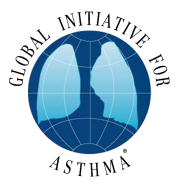 GINA 2015 – changes to Steps 4 and 5
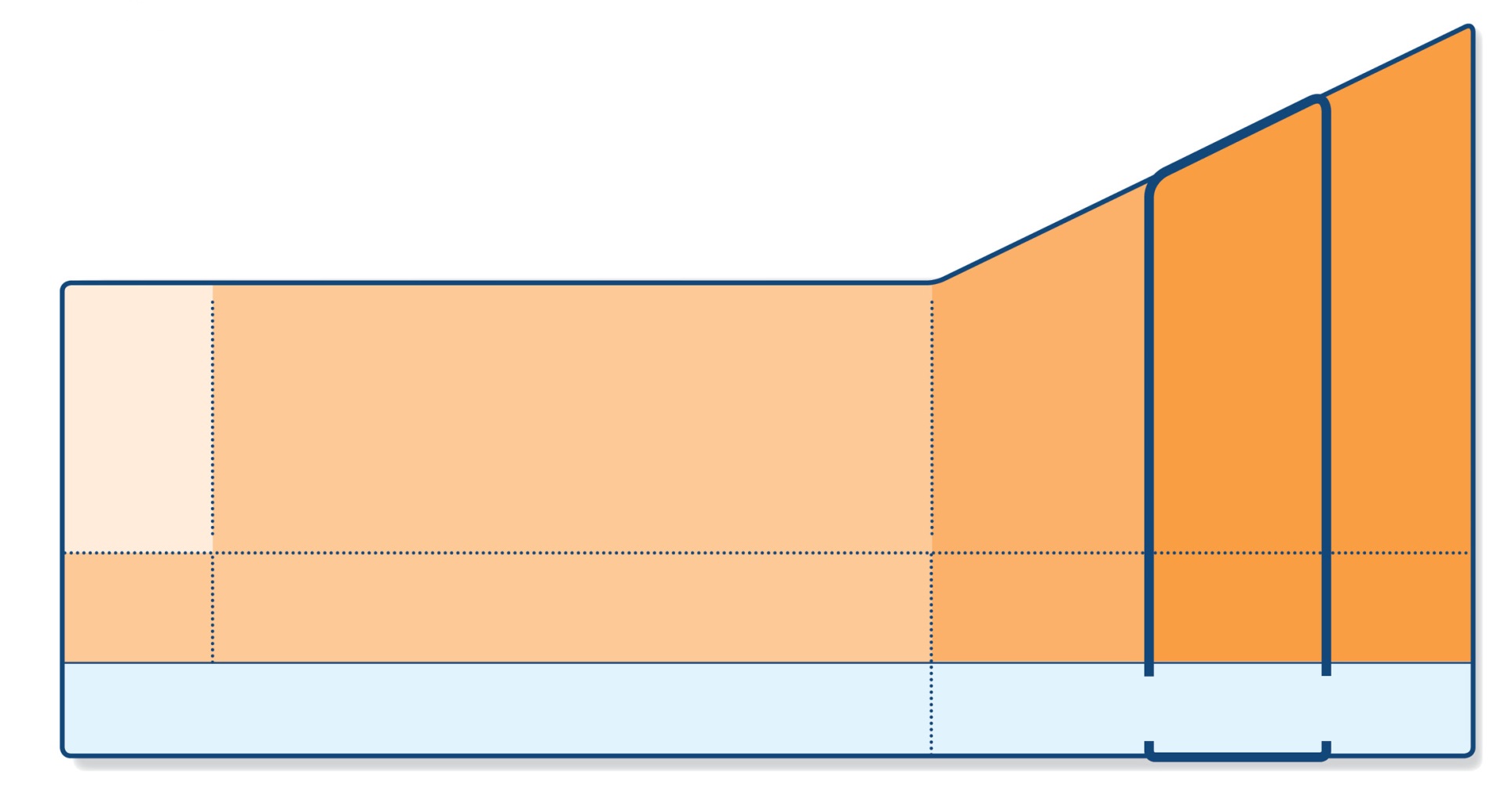 STEP 5
STEP 4
STEP 3
STEP 2
STEP 1
Refer for add-on treatment 
e.g. 
anti-IgE
PREFERRED CONTROLLER CHOICE
Med/high ICS/LABA
Low dose ICS/LABA*
Low dose ICS
Other controller options
Add tiotropium#
High dose ICS + LTRA (or + theoph*)
Add tiotropium#
Add low dose OCS
Med/high dose ICS
Low dose ICS+LTRA
(or + theoph*)
Consider low dose ICS
Leukotriene receptor antagonists (LTRA)
Low dose theophylline*
As-needed short-acting beta2-agonist (SABA)
As-needed SABA or low dose ICS/formoterol**
RELIEVER
*For children 6-11 years, theophylline  is not recommended, and preferred Step 3 is medium dose ICS
**For patients prescribed BDP/formoterol or BUD/formoterol maintenance and reliever therapy
# Tiotropium by soft-mist inhaler is indicated as add-on treatment for patients with a history of exacerbations; it is not indicated in children <18 years.
GINA 2015, Box 3-5, Steps 4 and 5
© Global Initiative for Asthma
Triple therapy in asthma
Combination of ICS, LABA, LAMA
Different inhalers
Single inhaler (once daily vs twice daily)

Current position (EMA approved)
LAMA in addition to ICS/LABA
Severe uncontrolled asthma with exacerbations

Future perspectives
ICS + LAMA  vs ICS + LABA
Advantages:  safety vs efficacy vs asthma heterogeneity
Tiotropium is effective when added to ICS in moderate asthma
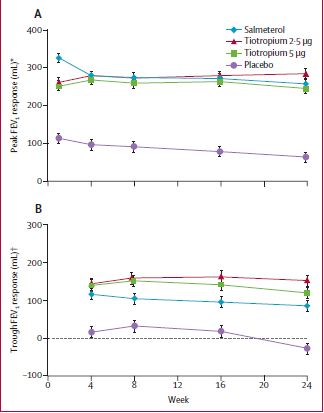 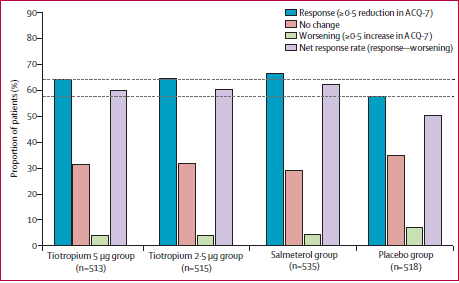 Kerstjen et al, Lancet Respiratory 2015
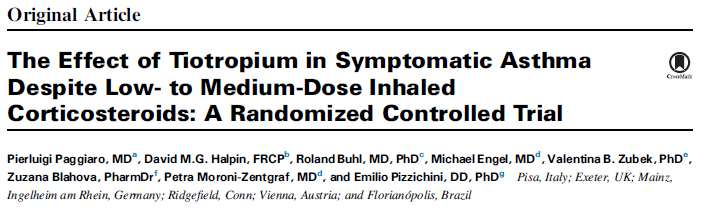 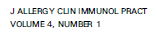 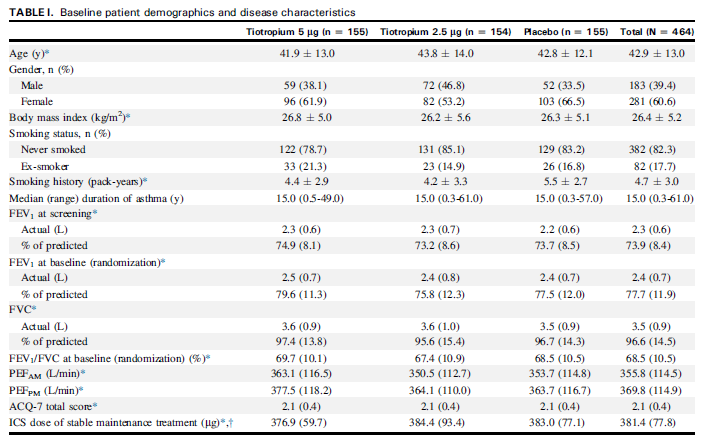 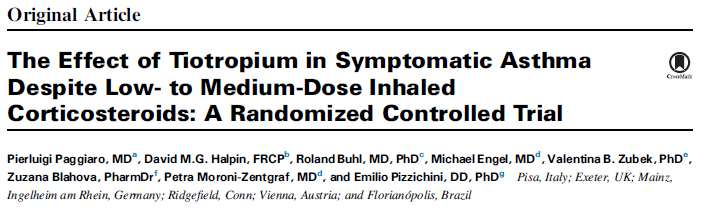 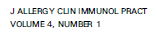 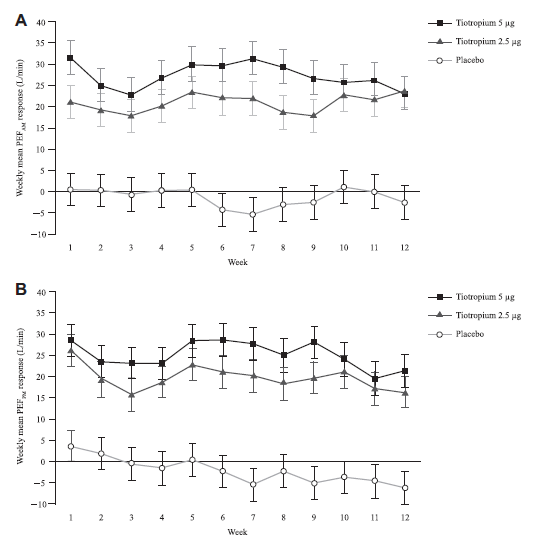 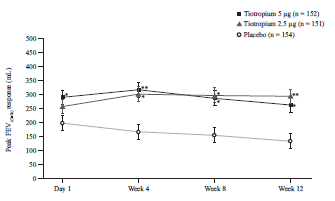 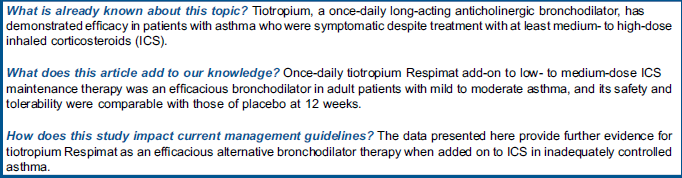 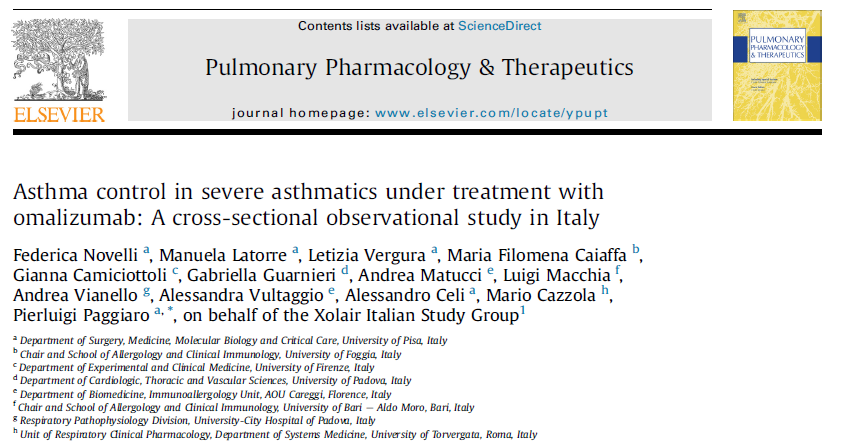 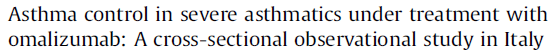 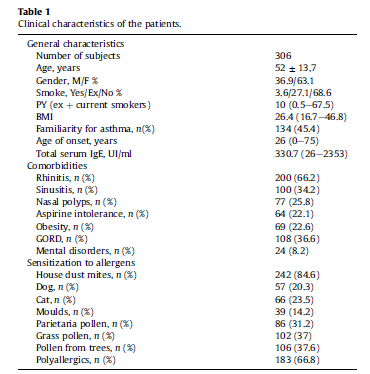 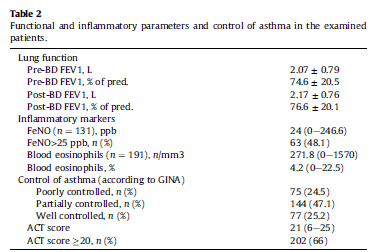 Novelli et al, Pulm Pharm Ther 2014
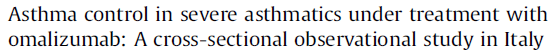 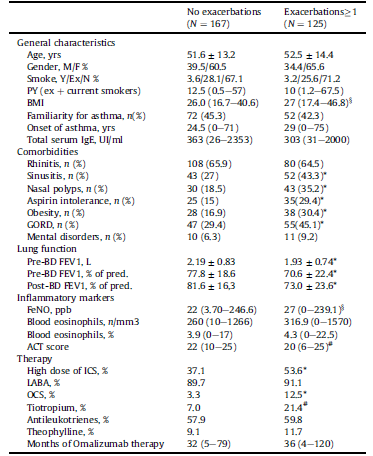 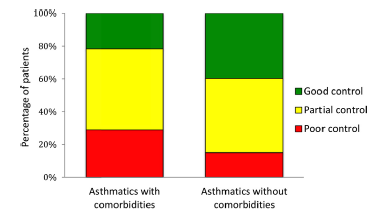 Novelli et al, Pulm Pharm Ther 2014
Different targets for intervention on the «inflammatory cascade»
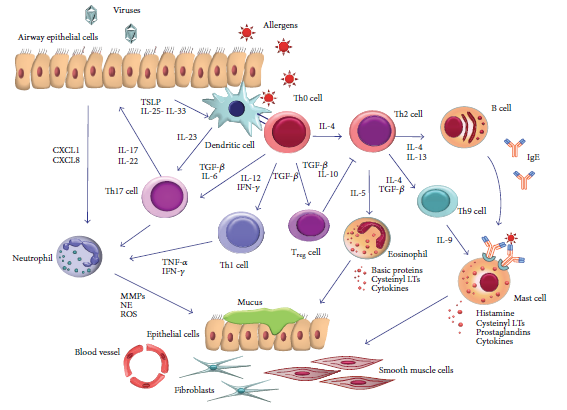 Pelaia et al, Med Inflamm 2015
Future biologic drugs in asthma
New initiatives on severe asthma in Italy
PROXIMA - an observational, 2 phase, patient reported outcomes study
Level of asthma control
Impact on physical and emotional status

SANI – severe asthma network in Italy
GINA Italy, SIAIC, SIMeR
Main evolution in asthma guideline:«Asthma as a heterogeneous disease»
Identification of different phenotypes
According to etiology
According to pathogenesis
According to severity
Implication for treatment («target therapy»)
With current drugs
With biologic drugs
With allergen-immunotherapy
With thermoplasty 

«tailoring» asthma approach
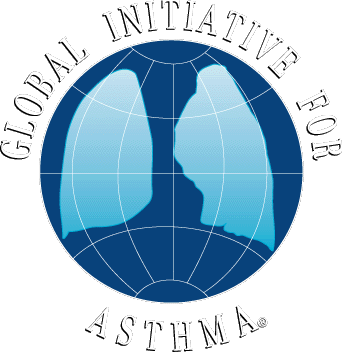 Asthma: from population-level to patient-level«personalized therapy»
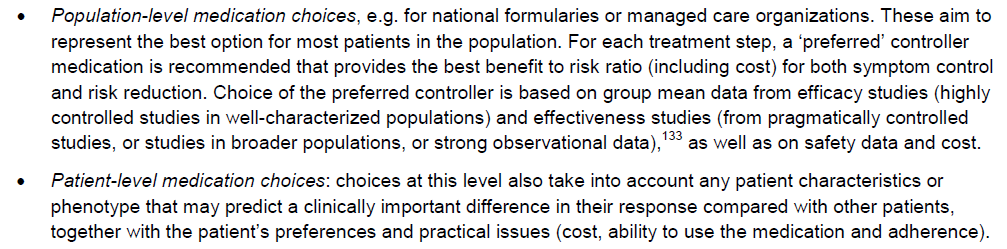 GINA 2014